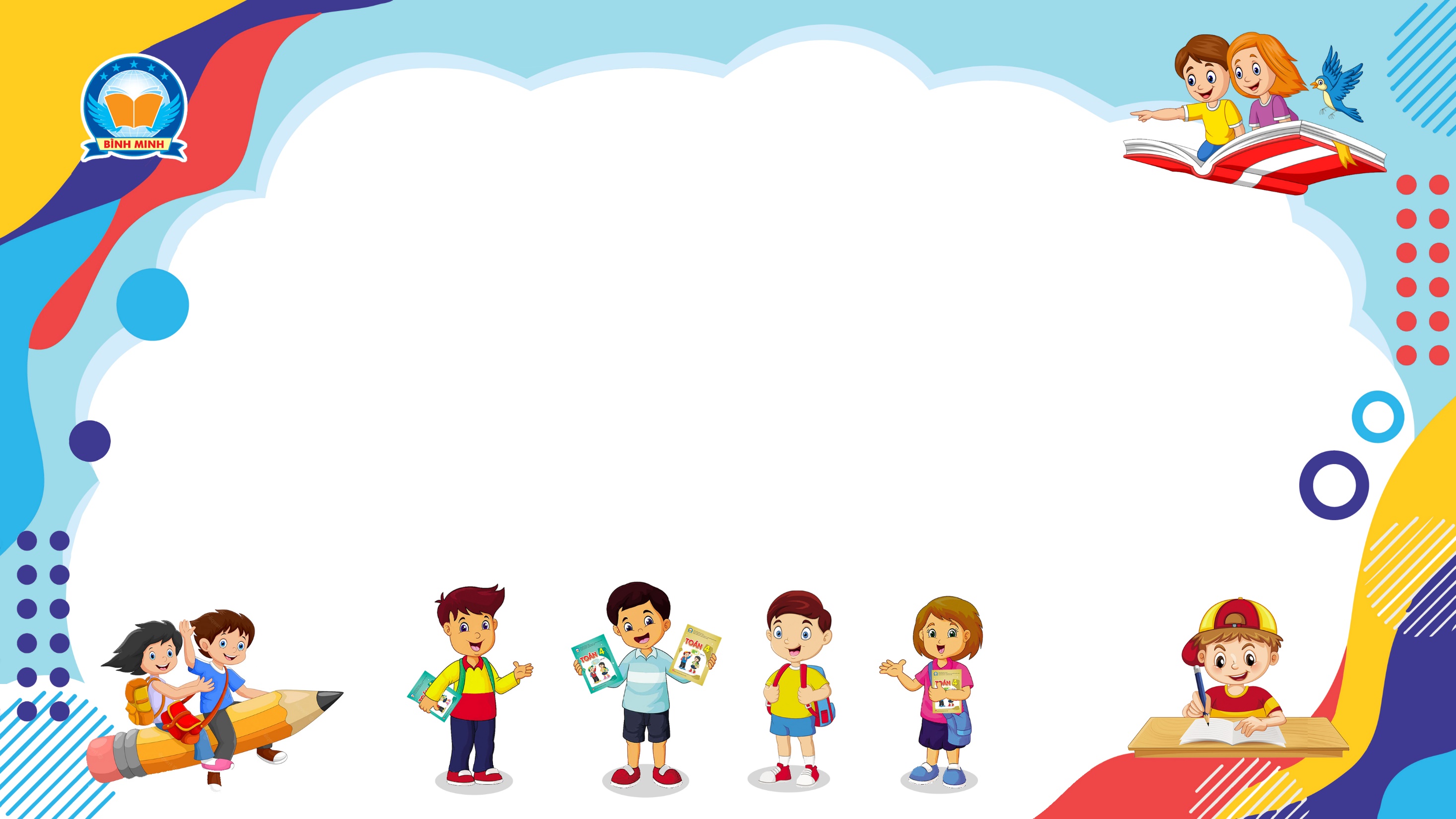 Bài 164
ÔN TẬP VỀ NHÂN, CHIA PHÂN SỐ (TIẾP THEO)
(Sách giáo khoa Toán 4 - Tập hai - Trang 91)
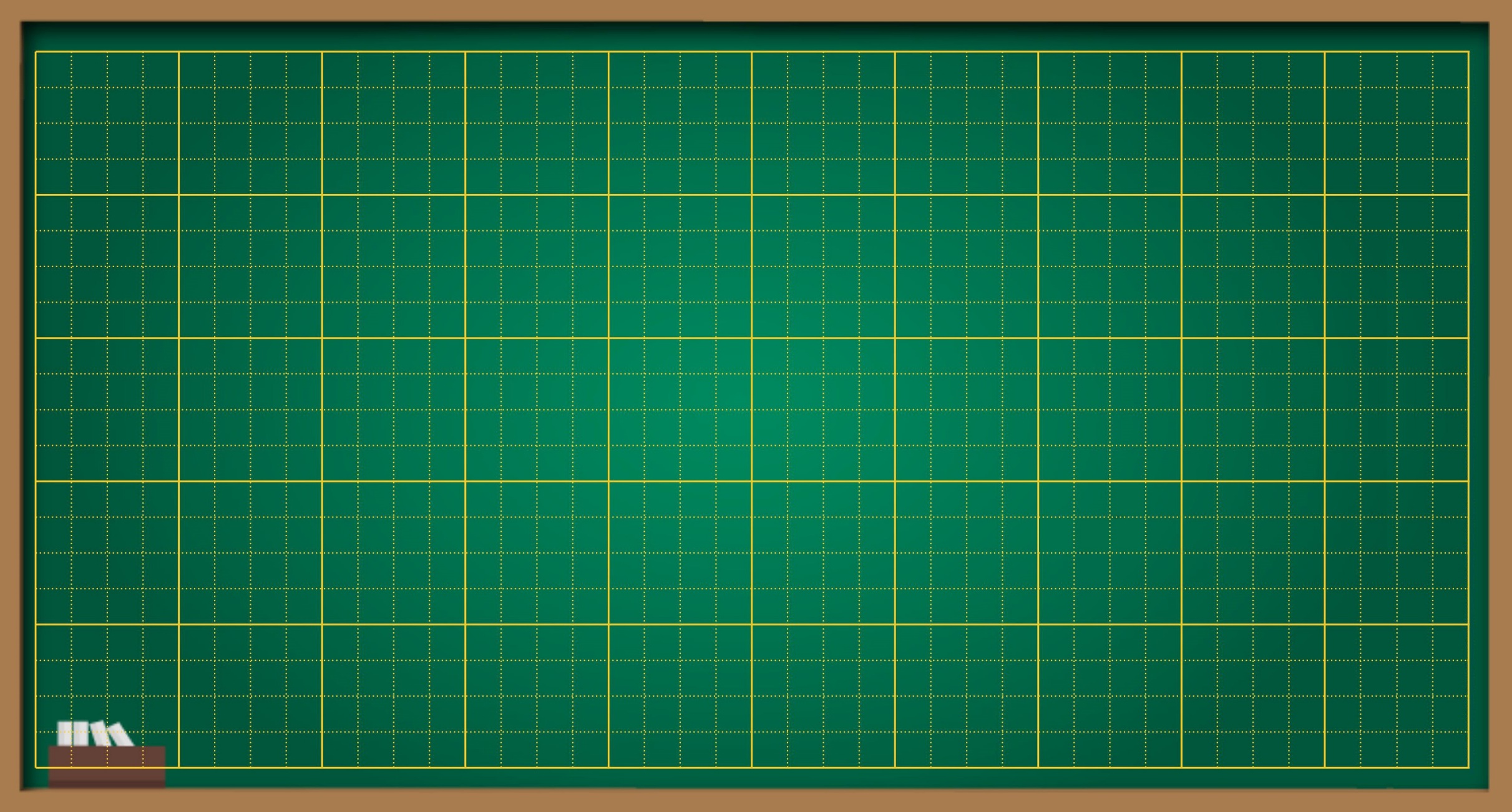 Thứ … ngày … tháng … năm ….
Bài 164
Ôn tập về nhân, chia phân số (tiếp theo)
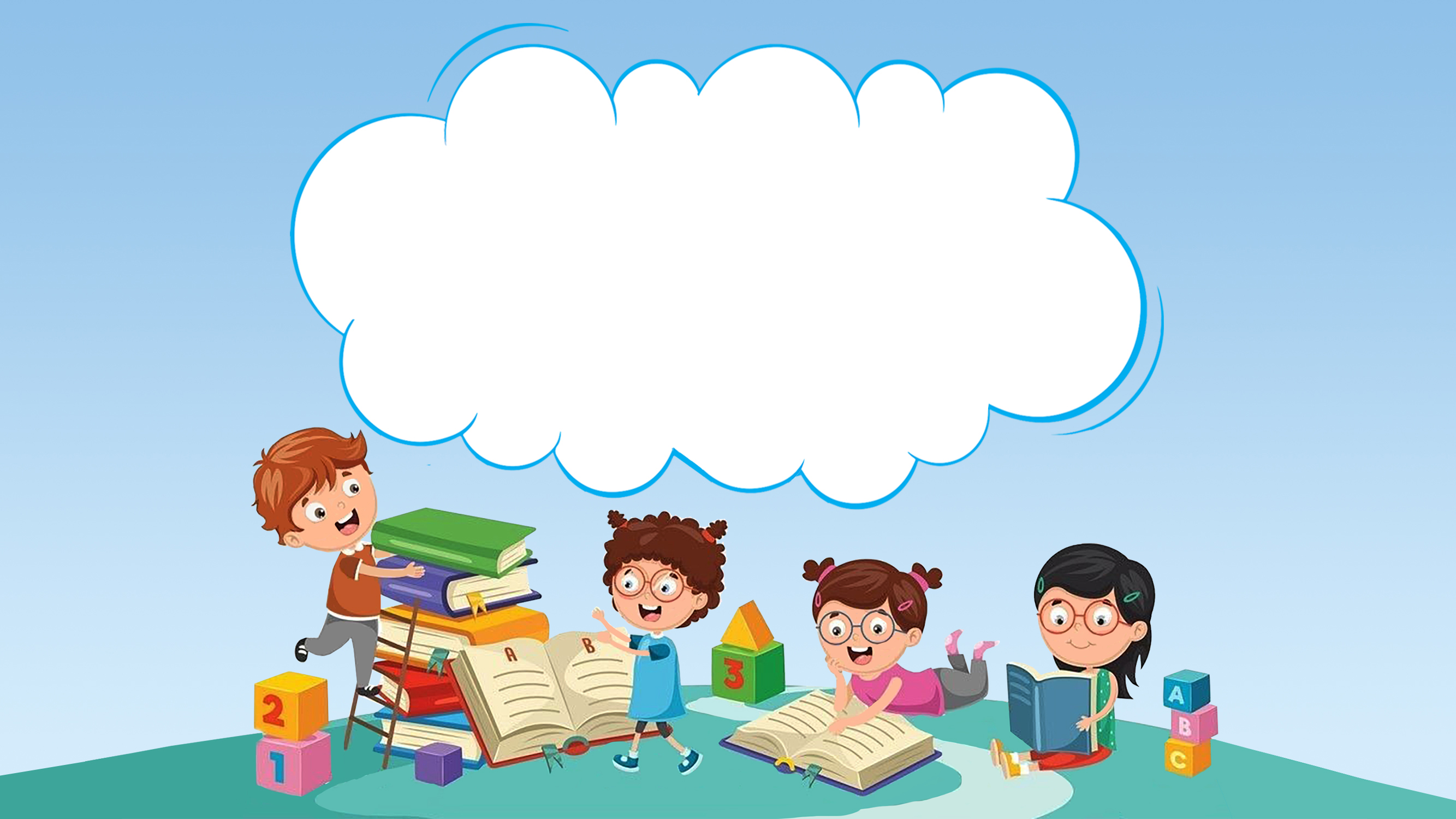 LUYỆN TẬP
THỰC HÀNH
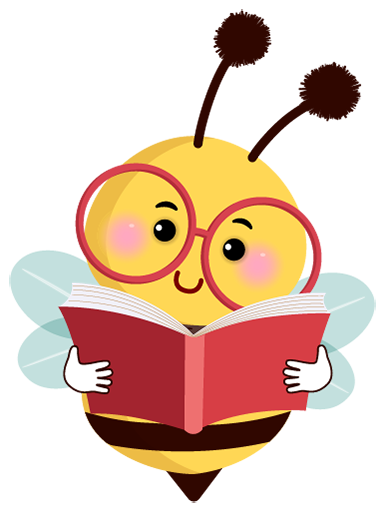 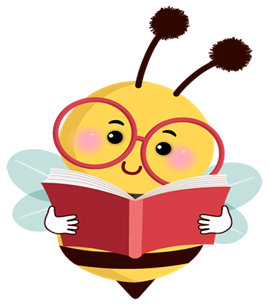 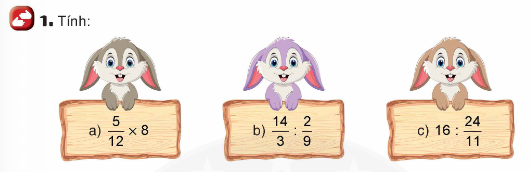 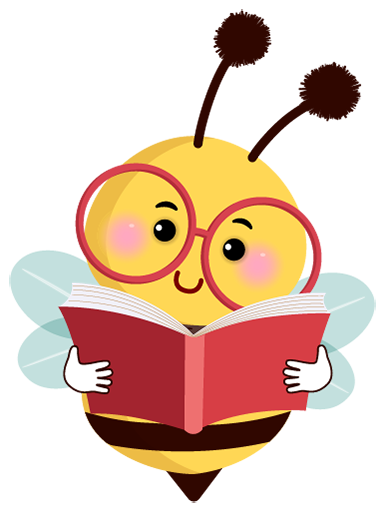 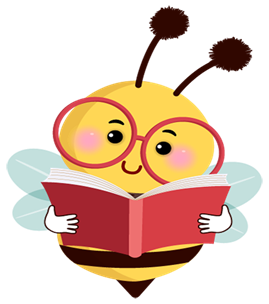 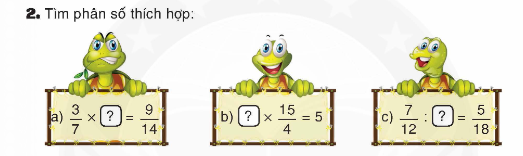 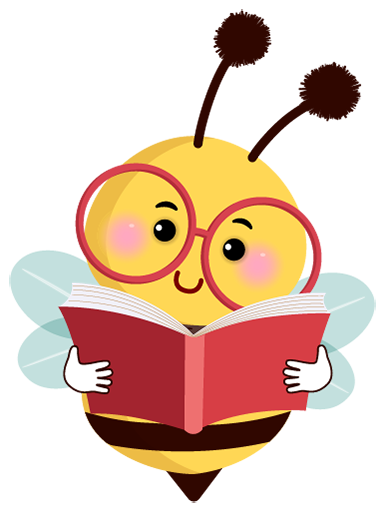 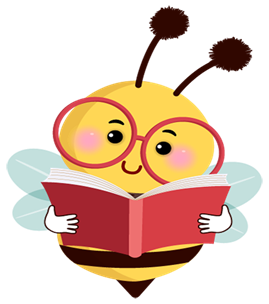 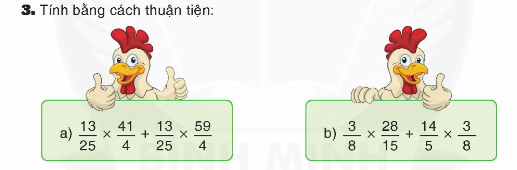 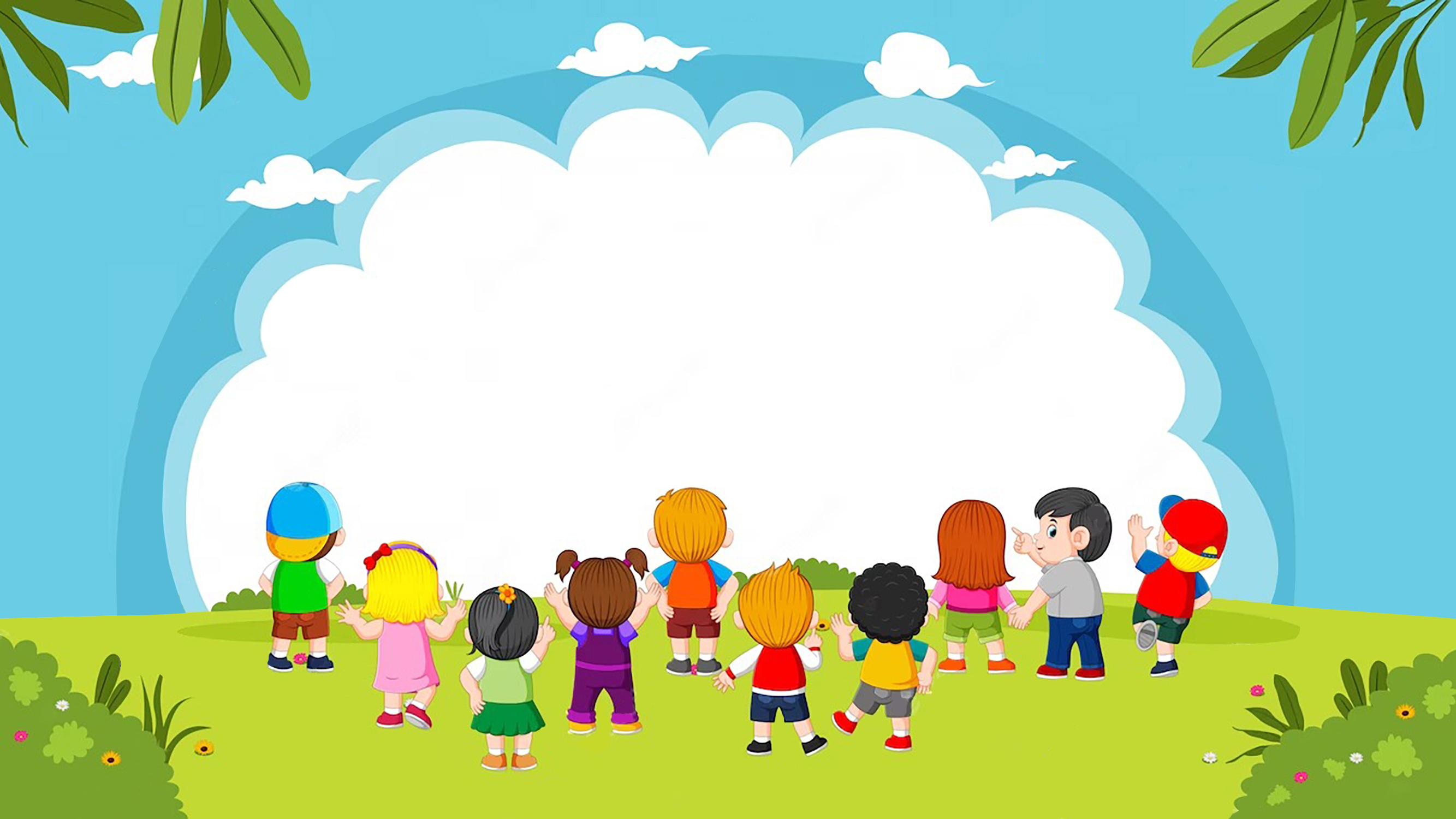 VẬN DỤNG
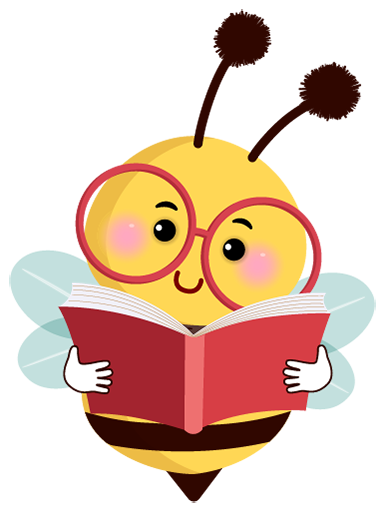 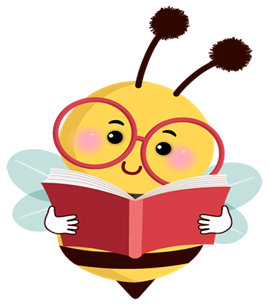 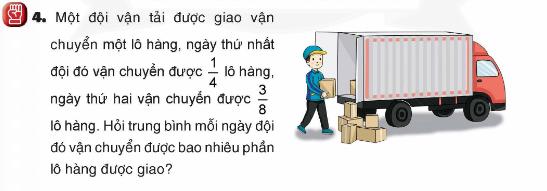 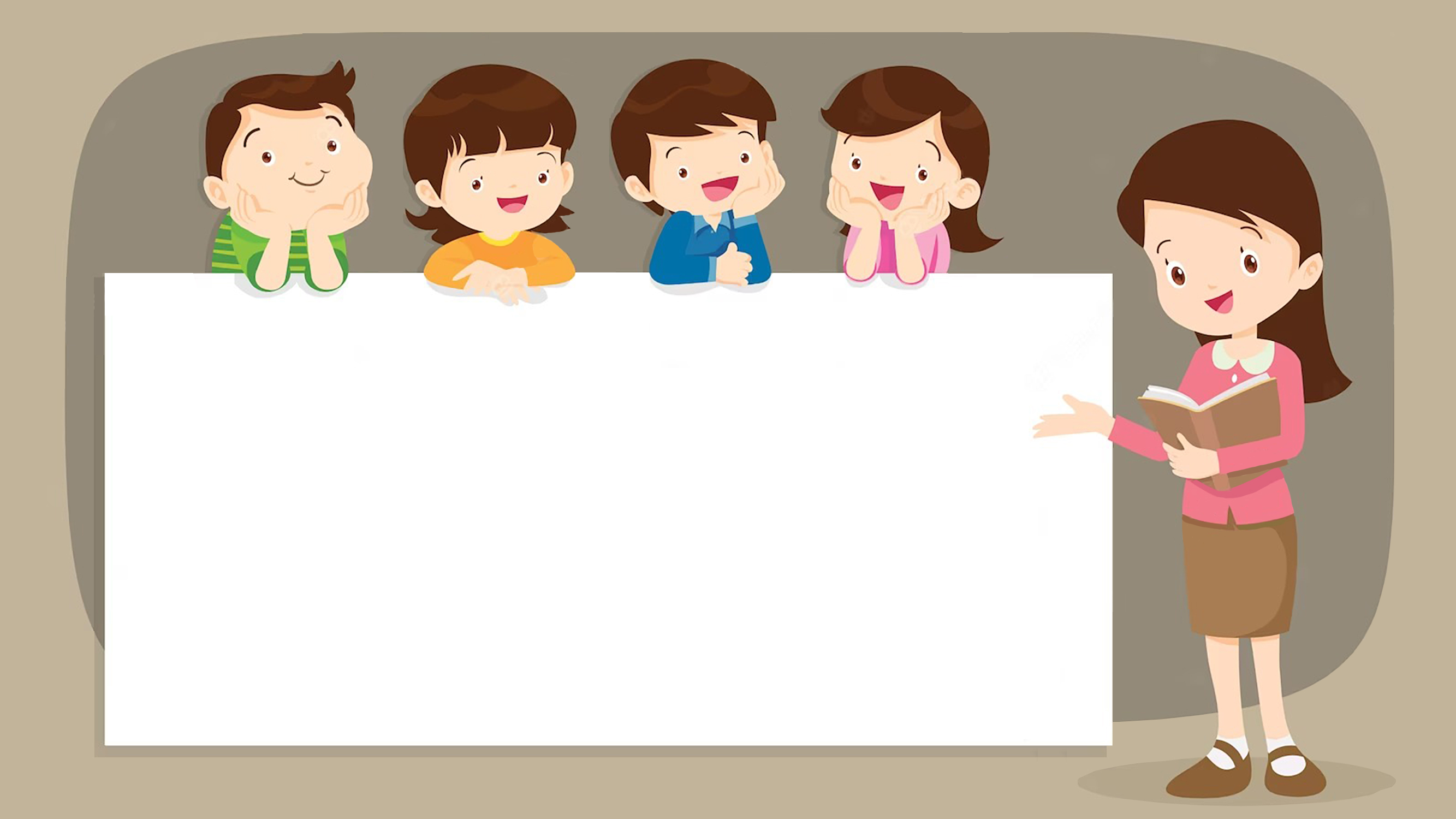 CỦNG CỐ
Nêu cách nhân, chia hai phân số
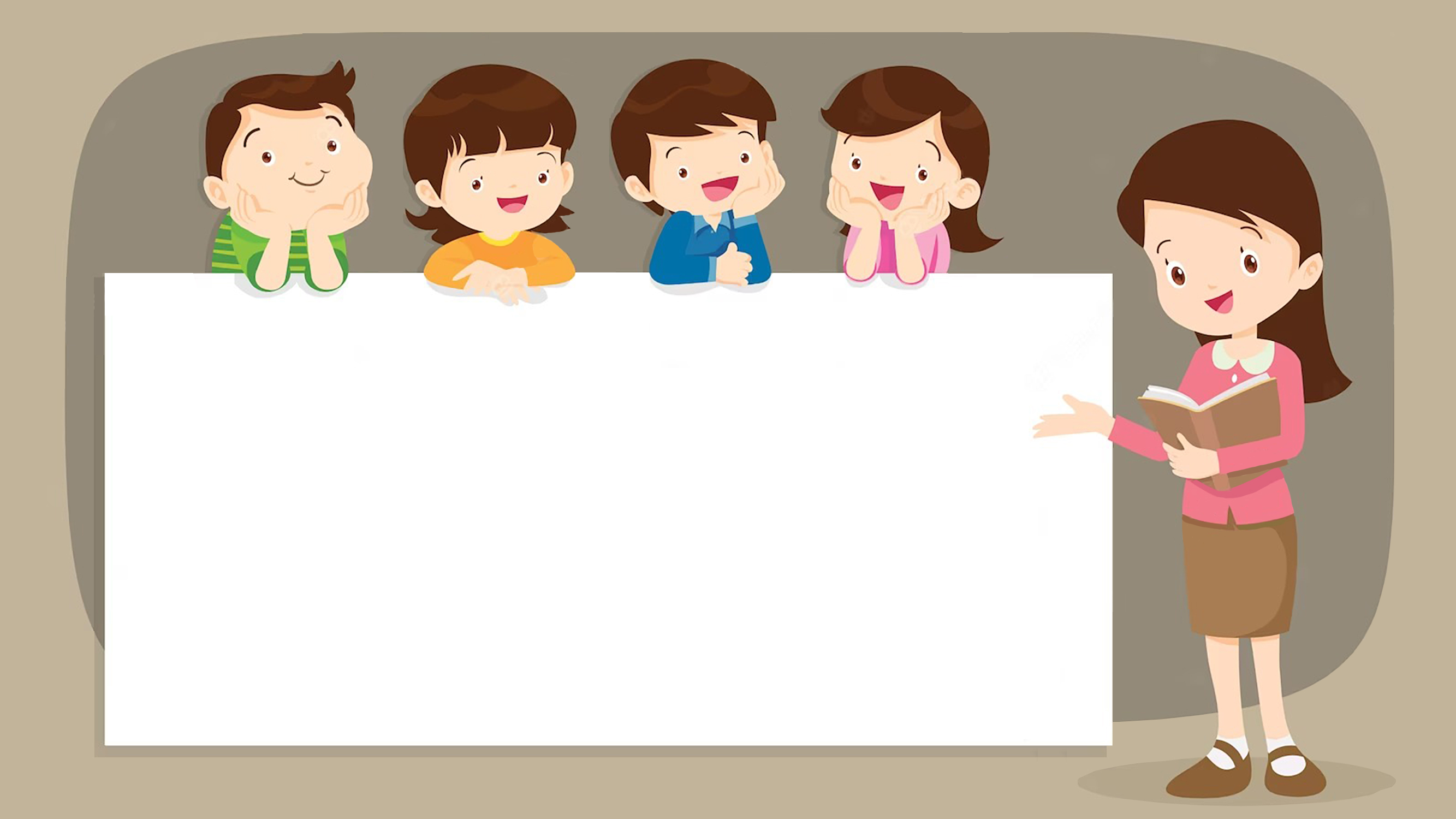 DẶN DÒ
1. Hoàn thành bài tập 
2. Chuẩn bị bài mới
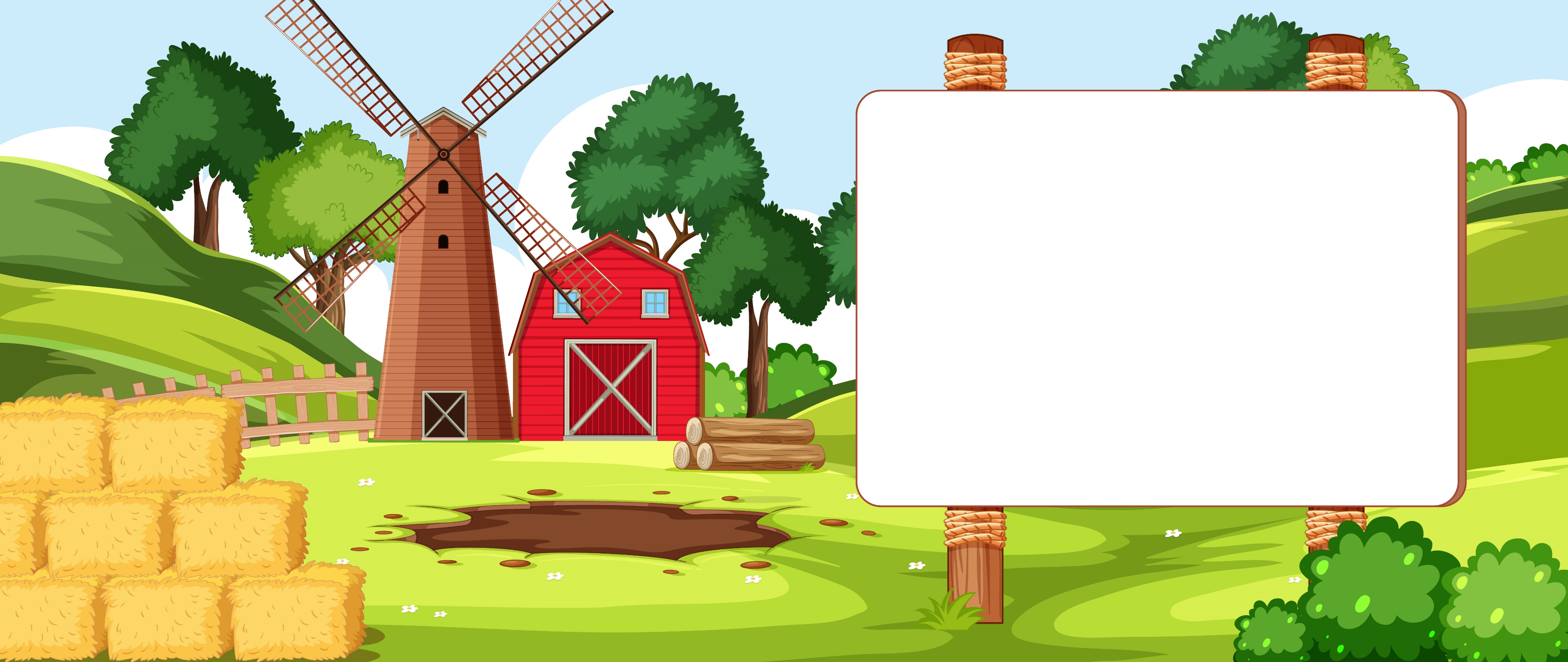 TIẾT HỌC 
KẾT THÚC